✠VUI HỌC KINH THÁNH✠
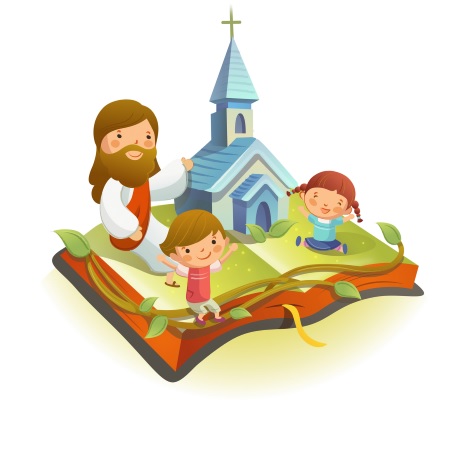 YÊU NHƯ CHÚA YÊU
CHÚA NHẬT VI PHỤC SINH NĂM B
TIN MỪNG CHÚA GIÊ-SU KI-TÔ THEO THÁNH GIO-AN
Khi ấy, Đức Giê-su nói với các môn đệ rằng: “Chúa Cha đã yêu mến Thầy thế nào, Thầy cũng yêu mến anh em như vậy.
Anh em hãy ở lại trong tình thương của Thầy. 10 Nếu anh em giữ các điều răn của Thầy,
anh em sẽ ở lại trong tình thương của Thầy, như Thầy đã giữ các điều răn của Cha Thầy và ở lại trong tình thương của Người.
Các điều ấy, Thầy đã nói với anh em để anh em được hưởng niềm vui của Thầy, và niềm vui của anh em được nên trọn vẹn.
“Đây là điều răn của Thầy : anh em hãy yêu thương nhau như Thầy đã yêu thương anh em.
Không có tình thương nào cao cả hơn tình thương của người đã hy sinh tính mạng vì bạn hữu của mình.
Anh em là bạn hữu của Thầy, nếu anh em thực hiện những điều Thầy truyền dạy.
Thầy không còn gọi anh em là tôi tớ nữa, vì tôi tớ không biết việc chủ làm.
Nhưng Thầy gọi anh em là bạn hữu, vì tất cả những gì Thầy nghe được nơi Cha Thầy, Thầy đã cho anh em biết.
“Không phải anh em đã chọn Thầy, nhưng chính Thầy đã chọn anh em, và cắt cử anh em để anh em ra đi, sinh được hoa trái,
và hoa trái của anh em tồn tại, hầu tất cả những gì anh em xin cùng Chúa Cha nhân danh Thầy, thì Người ban cho anh em.
Điều Thầy truyền dạy anh em là hãy yêu thương nhau.”ĐÓ LÀ LỜI CHÚA
HÃY
TÌM
KIẾM
NƯỚC
CHÚA
TRƯỚC
MỌI
SỰ
NGƯỜI
SẼ
LO
CHO
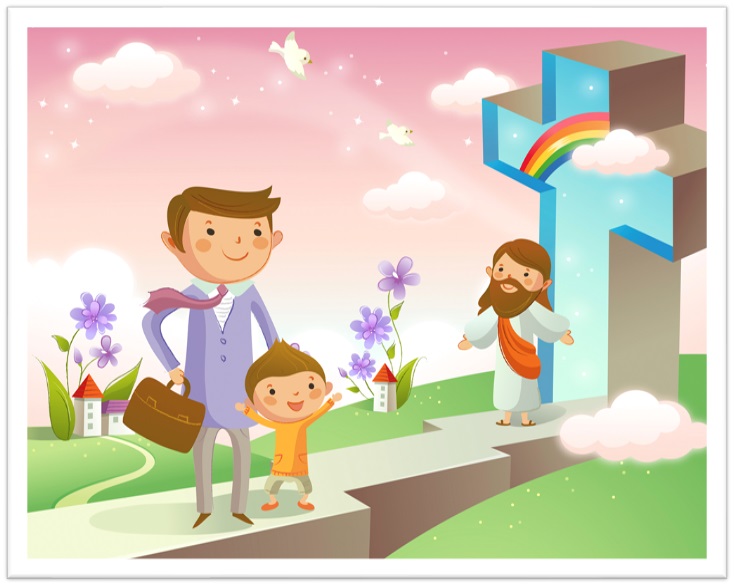 TÌM Ô CHỮ
HÀNG
 DỌC
1
2
3
4
5
6
1.	ANH EM … … … TRONG TÌNH THƯƠNG CỦA THẦY.
4.	CÁC ĐIỀU ẤY, THẦY ĐÃ NÓI VỚI ANH EM ĐỂ ANH EM ĐƯỢC HƯỞNG … … CỦA THẦY, VÀ … … CỦA ANH EM ĐƯỢC NÊN TRỌN VẸN.
5.	THẦY KHÔNG CÒN GỌI ANH EM LÀ TÔI TỚ NỮA, VÌ TÔI TỚ KHÔNG … …  CHỦ LÀM
6.	THẦY GỌI ANH EM LÀ … …, VÌ TẤT CẢ NHỮNG GÌ THẦY NGHE ĐƯỢC NƠI CHA THẦY, THẦY ĐÃ CHO ANH EM BIẾT
2.	CHÚA CHA ĐÃ … … THẦY THẾ NÀO, THẦY CŨNG YÊU MẾN ANH EM NHƯ VẬY
3.	ĐÂY LÀ ĐIỀU RĂN CỦA THẦY : ANH EM HÃY … … NHAU NHƯ THẦY ĐÃ … … ANH EM
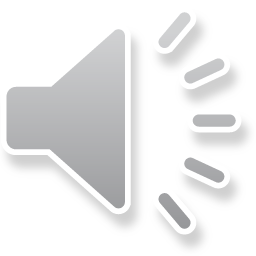 Học với Giê-su - Học cùng Giê-su
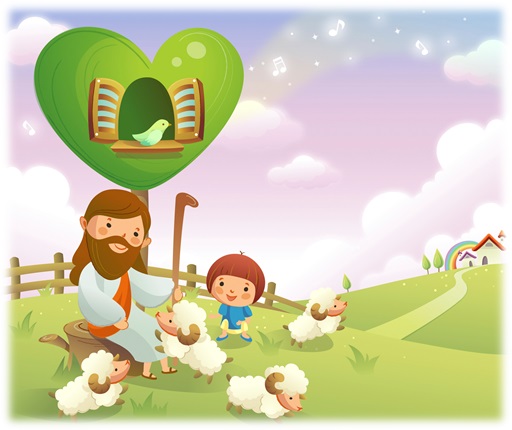 TRẮC NGHIỆM
1. Đức Giêsu kêu gọi các tông đồ hãy ở lại trong điều gì của Ngài?
C
A
B
D
Chân lý.
Lòng tôn kính.
Sự thật.
Tình thương.
Tình thương.
B
Đáp án
2. Nếu anh em làm gì, anh em sẽ ở lại trong tình thương của Thầy?
C
A
B
D
Truyền rao những điều thầy dạy cho muôn dân.
Giữ các điều răn của Thầy.
Yêu mến Thầy.
Rao giảng tin mừng nước Thiên Chúa.
Giữ các điều răn của Thầy.
C
Đáp án
3. Điều răn của Đức Giêsu là thế nào?
C
A
B
D
Tất cả đều đúng
Anh em hãy yêu thương nhau
Mọi người phải được cứu độ.
Muôn dân phải được nghe Tin Mừng.
Anh em hãy yêu thương nhau
C
Đáp án
4. Không có tình thương nào cao cả hơn tình thương của …....
C
A
B
D
Người đã hy sinh tính mạng vì bạn hữu của mình.
Người hy sinh mạng sống mình cho đoàn chiên.
Người đã chết trên thập giá.
Người từ bỏ mọi sự để theo Chúa.
Người đã hy sinh tính mạng vì bạn hữu của mình.
D
Đáp án
THIẾU NHI YÊU CHÚA
Thiếu nhi Thánh Thể sống yêu thương 
như thế nào?